МЕХАНИЗМ ОБРАТНОЙ СВЯЗИ МЕЖДУ ИНВЕСТОРАМИ И АДМИНИСТРАЦИЕЙ 
УРЮПИНСКОГО МУНИЦИПАЛЬНОГО РАЙОНА
КОНТАКТЫ
Администрация Урюпинского муниципального района Волгоградской области
ИНВЕСТИЦИОННЫЙ УПОЛНОМОЧЕННЫЙ УРЮПИНСКОГО МУНИЦИПАЛЬНОГО РАЙОНА
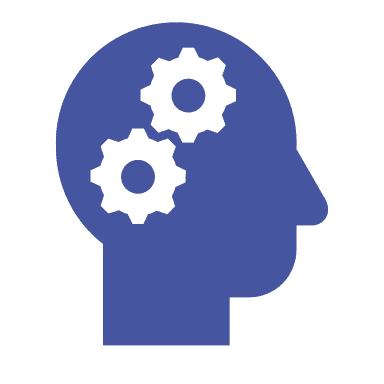 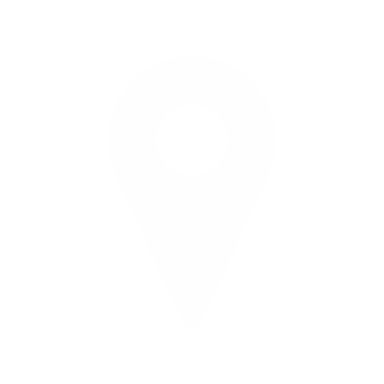 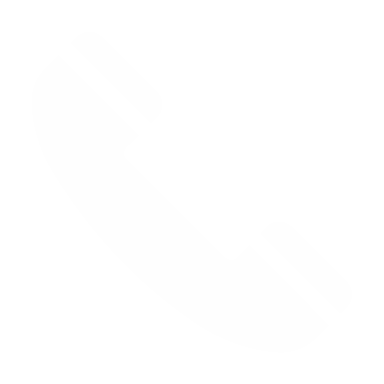 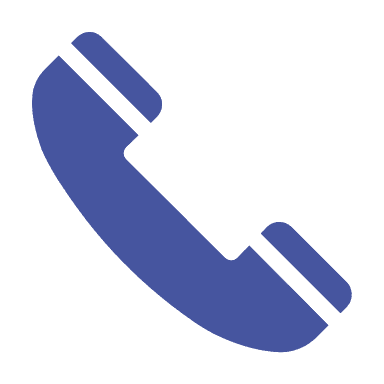 403113, Волгоградская область, г. Урюпинск пл. Ленина, д. 3
+ 7 (84442) 4-30-78
+7 (84442) 4-56-63
Андреев Олег Аршакович
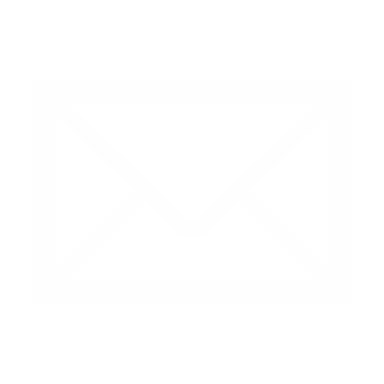 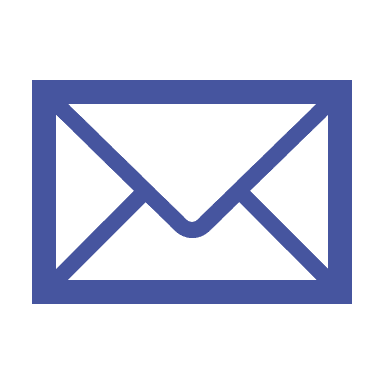 ra_uryp@volganet.ru
ra_uryp@volganet.ru
Заместитель главы Урюпинского муниципального района
Росляков Александр Петрович
Туманов Дмитрий Анатольевич
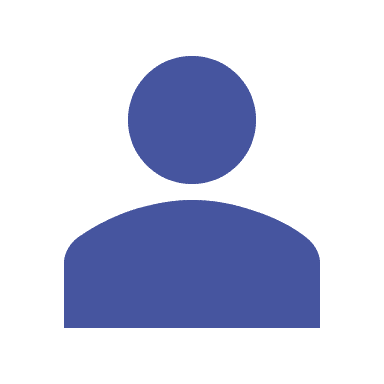 Начальник отдела коммунального хозяйства и охраны труда
+7 (84442) 4-12-83
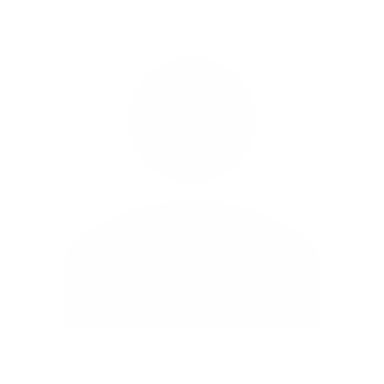 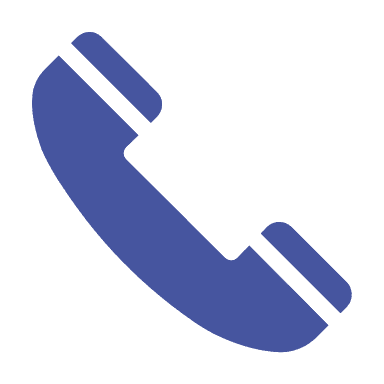 Начальник отдела по управлению муниципальным имуществом
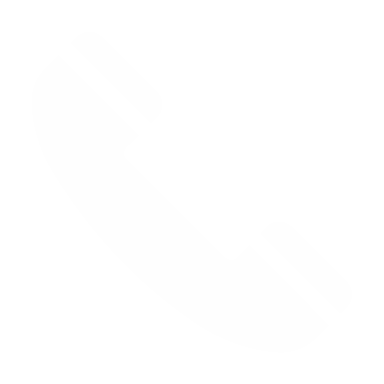 + 7 (84442) 4-10-07
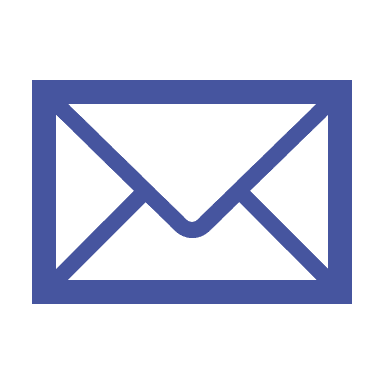 ra_uryp21@volganet.ru
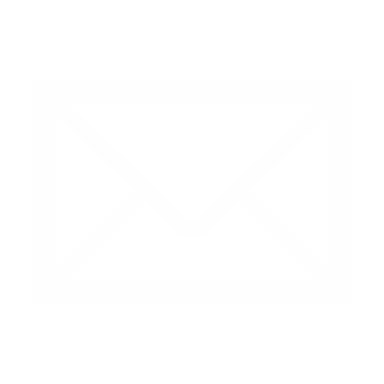 ra_uryp15@volganet.ru
Колтунов Василий Михайлович
Рябцев Иван Сергеевич
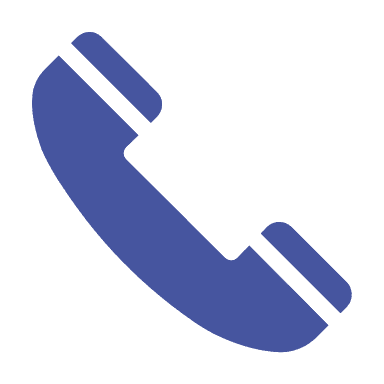 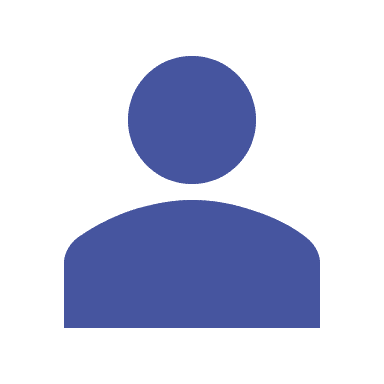 +7 (84442) 4-07-42
Начальник отдела архитектуры, градостроительства, экологии и охраны окружающей среды
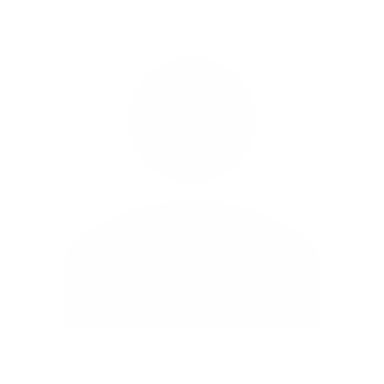 Начальник отдела экономики
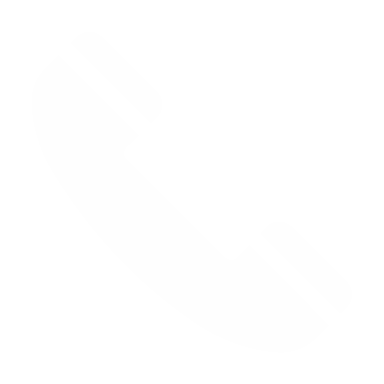 + 7 (84442) 4-14-67
ra_uryp11@volganet.ru
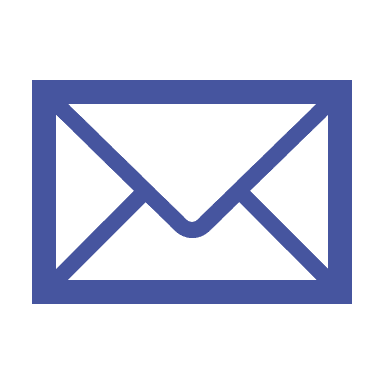 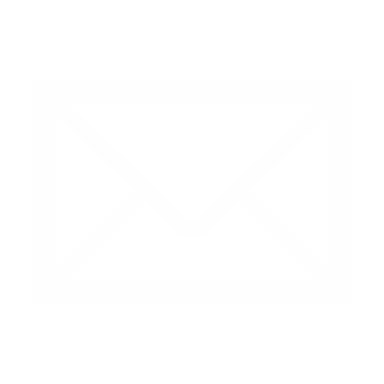 ra_uryp22@volganet.ru
ВСЕГДА РАДЫ ВЗАИМОДЕЙСТВИЮ